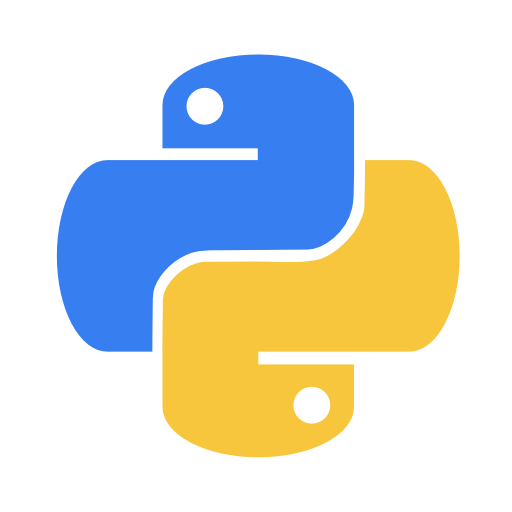 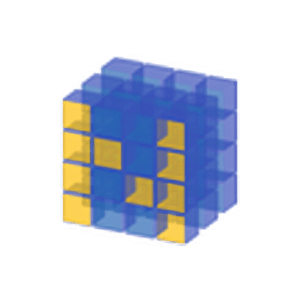 Python Workshop
Fundamentals and Numpy
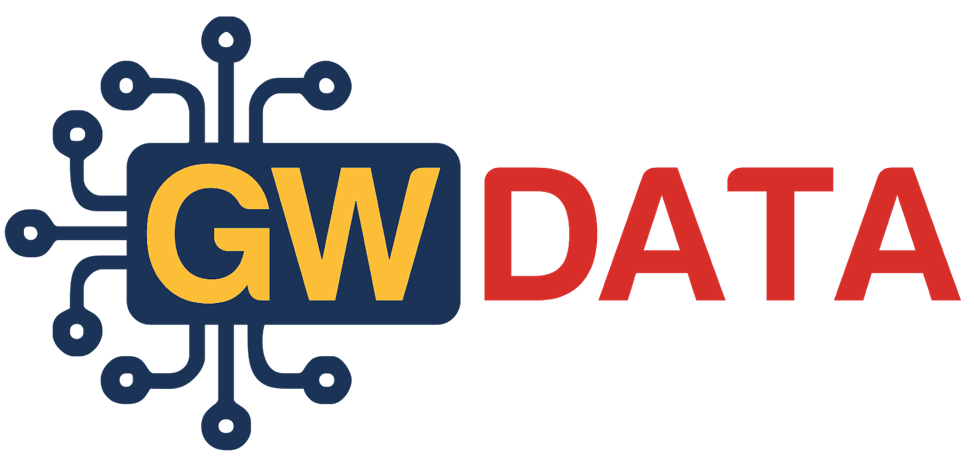 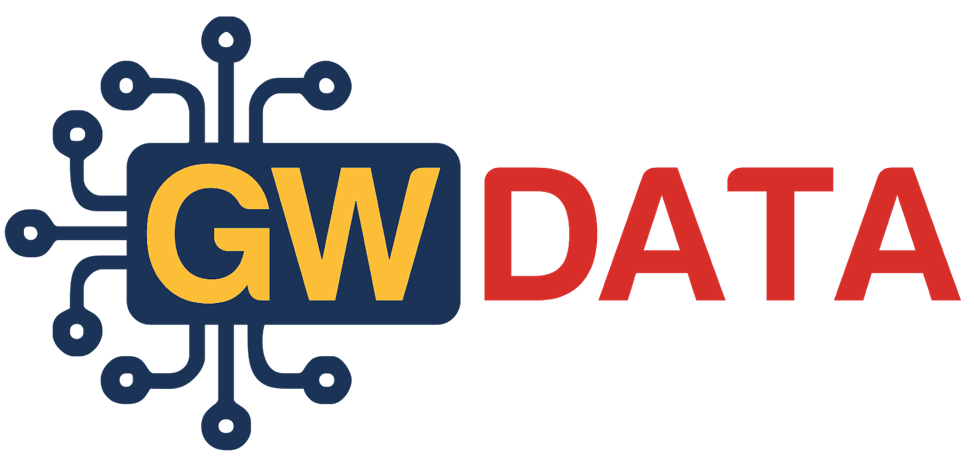 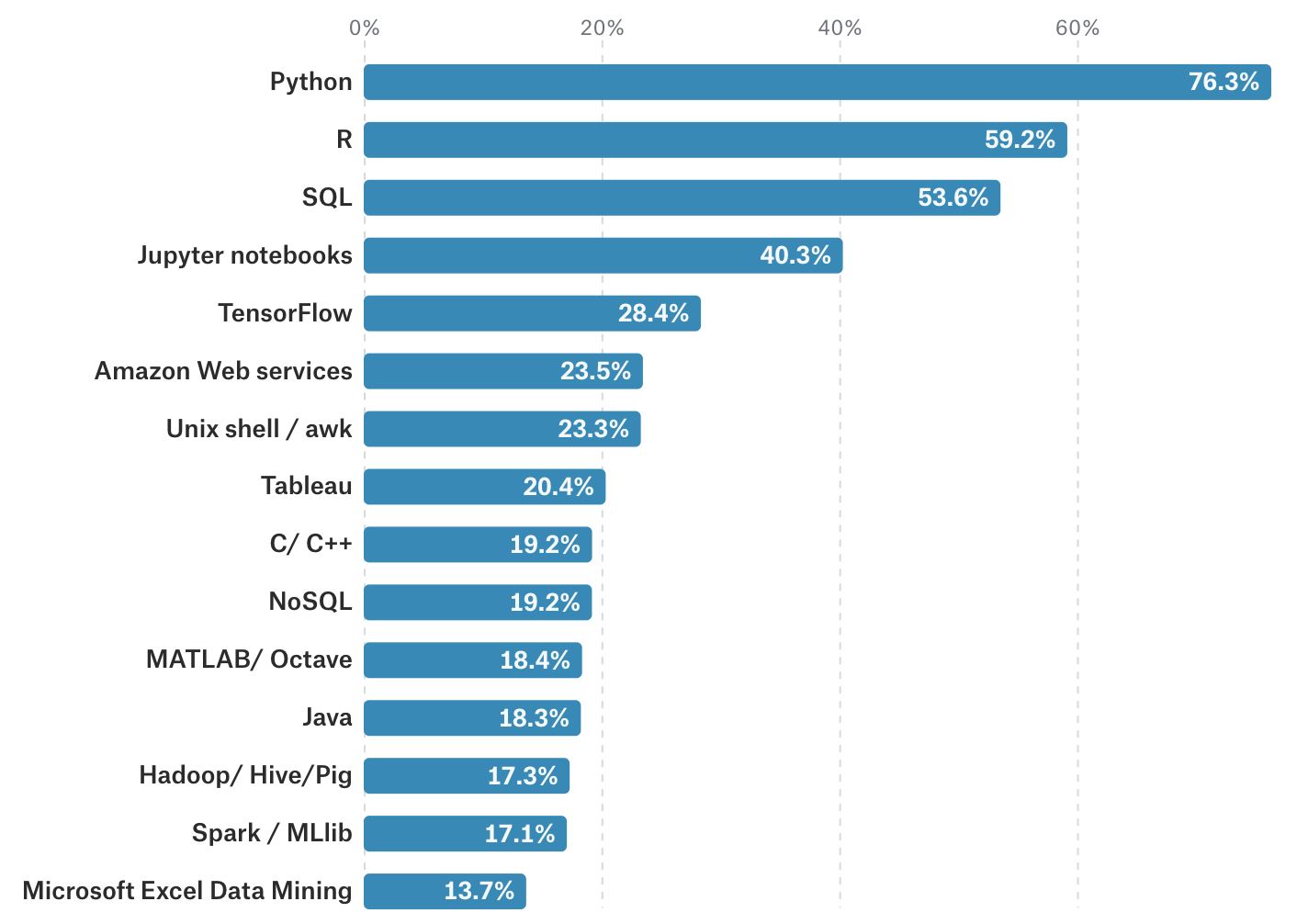 From November 2018
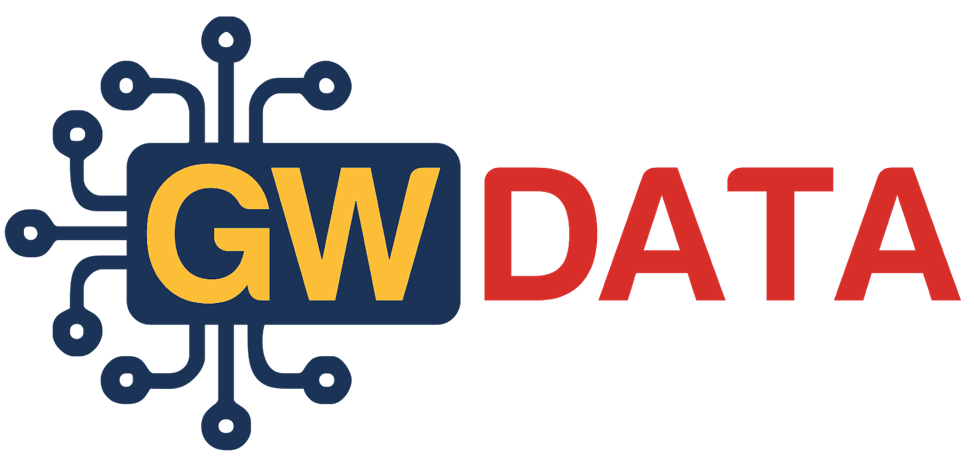 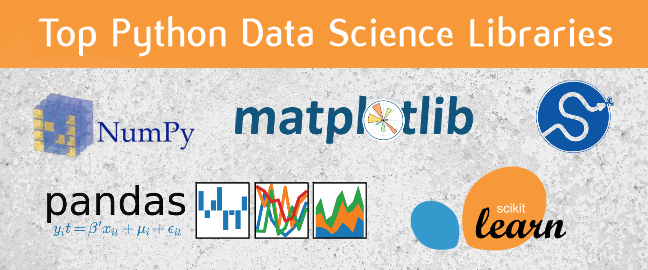 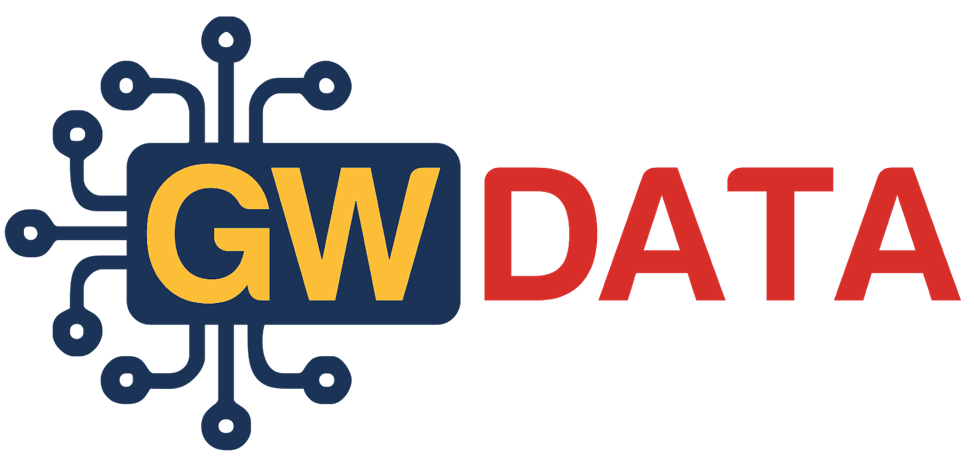 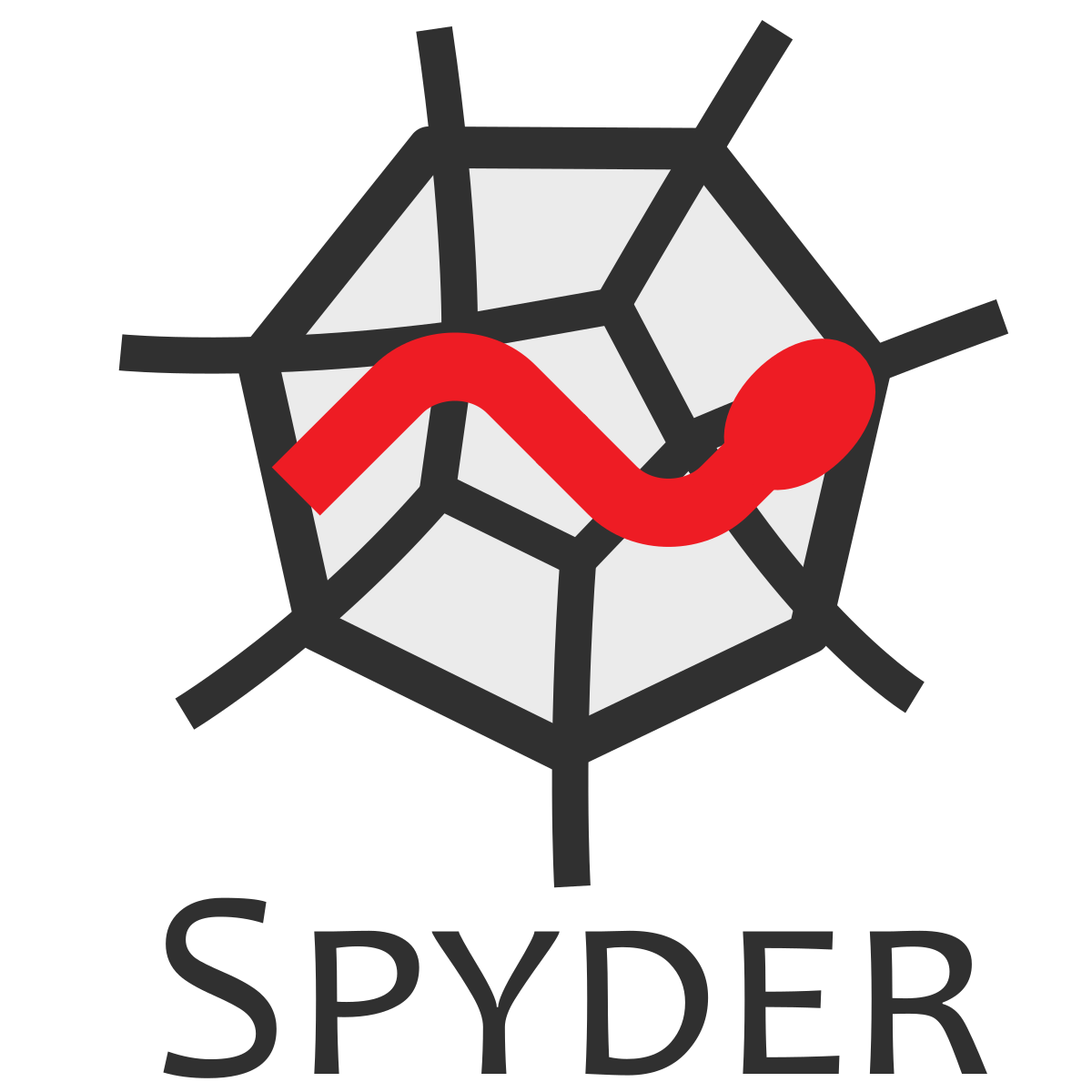 https://www.spyder-ide.org/
https://repl.it/repls/FavoriteMonstrousMainframe
Quick Fundamentals
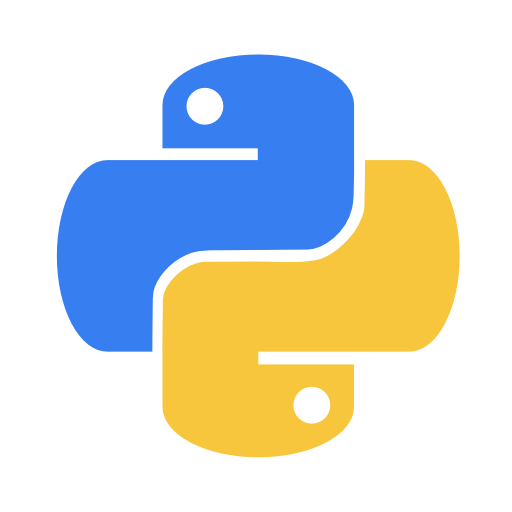 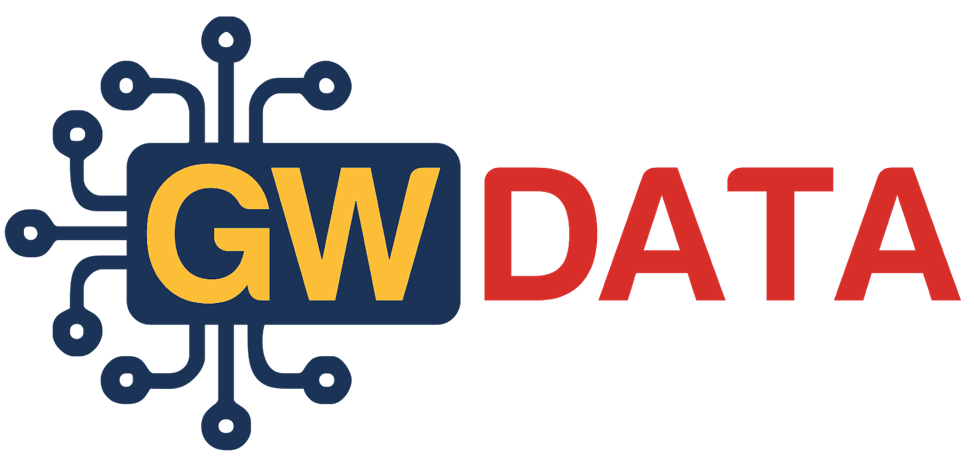 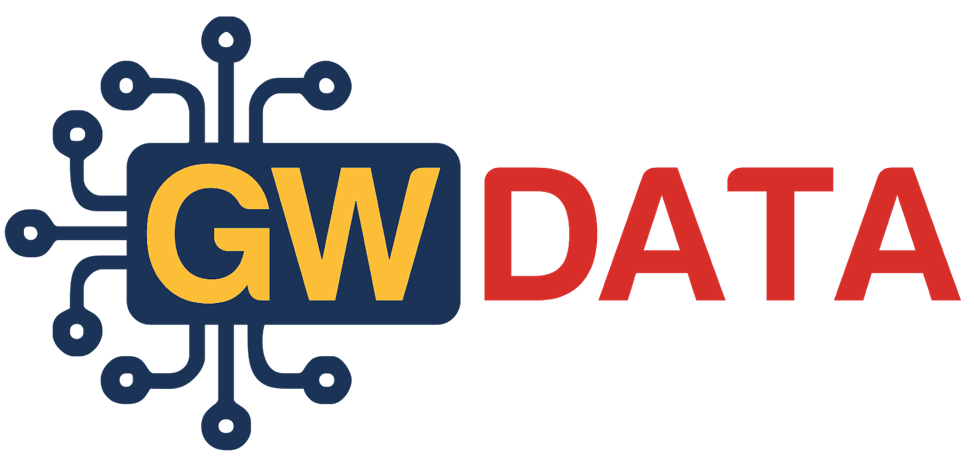 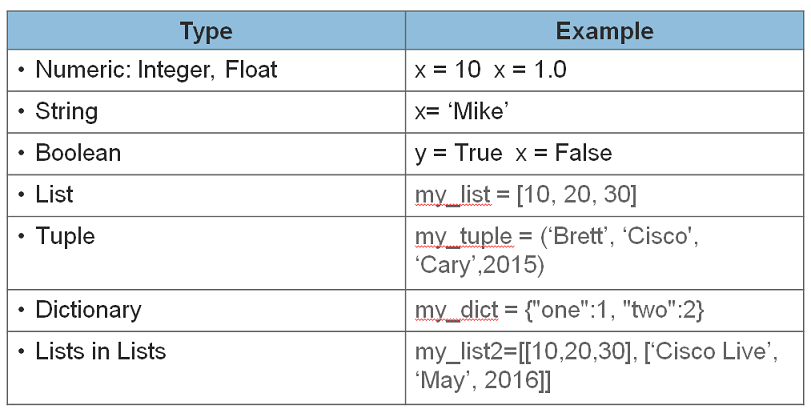 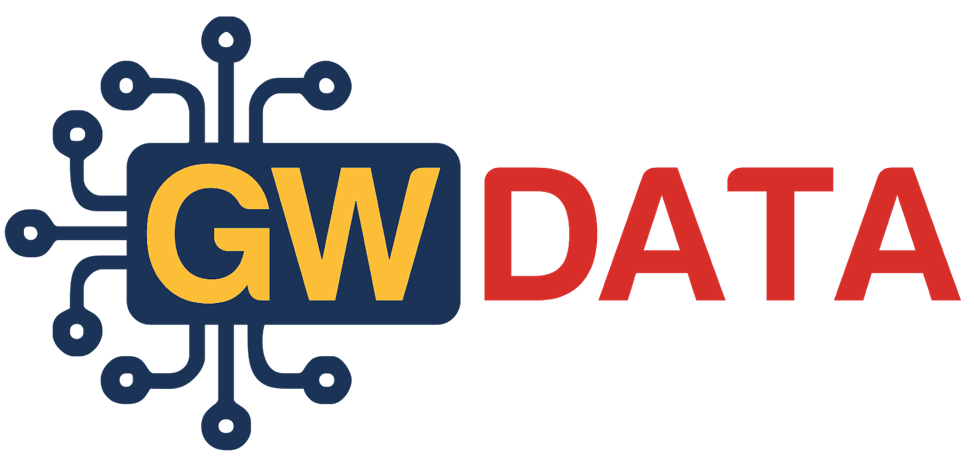 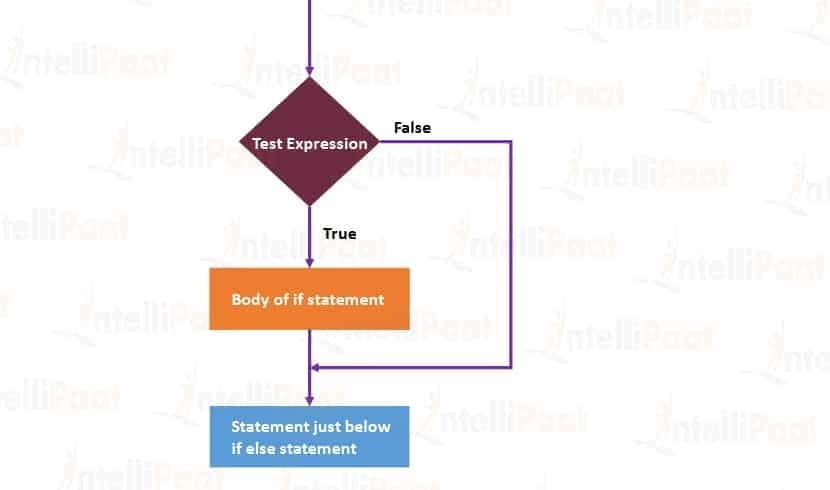 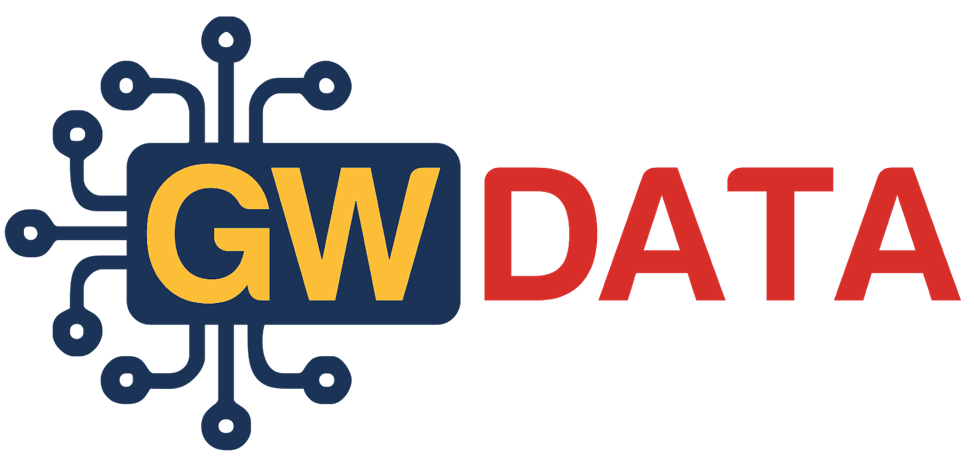 Data Structures - List
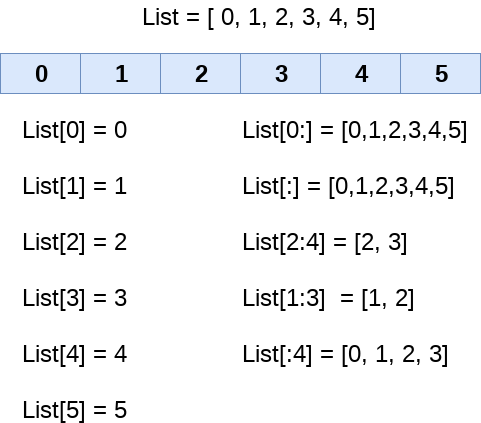 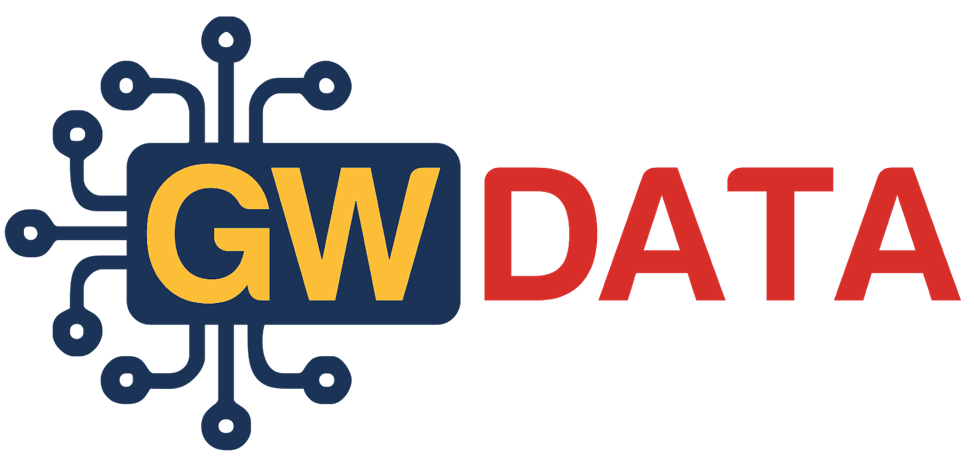 Data Structures - Dictionaries
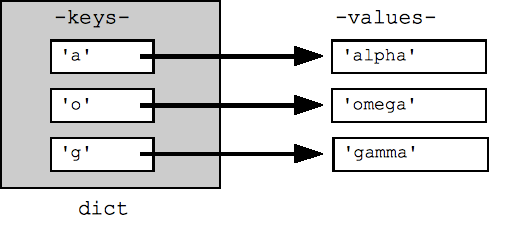 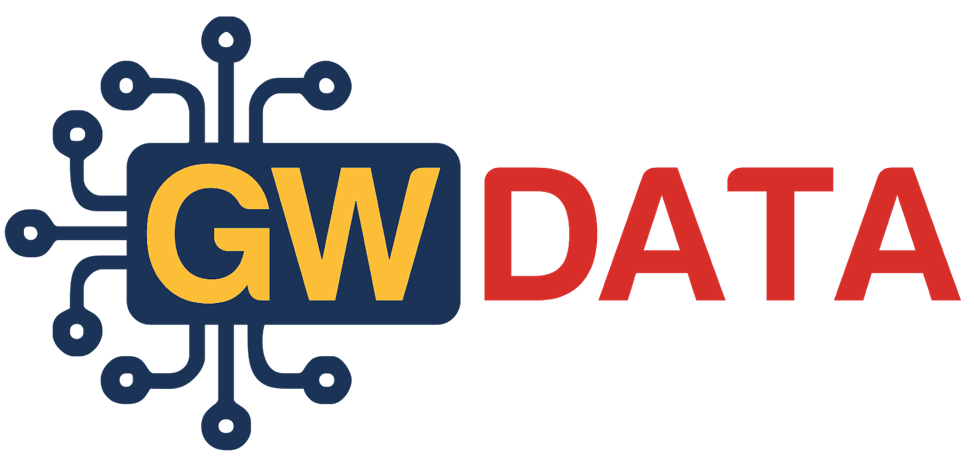 Data Structures - Set
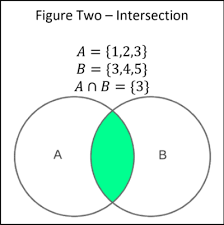 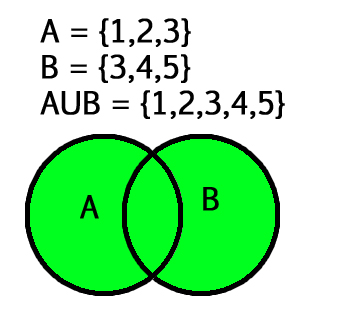 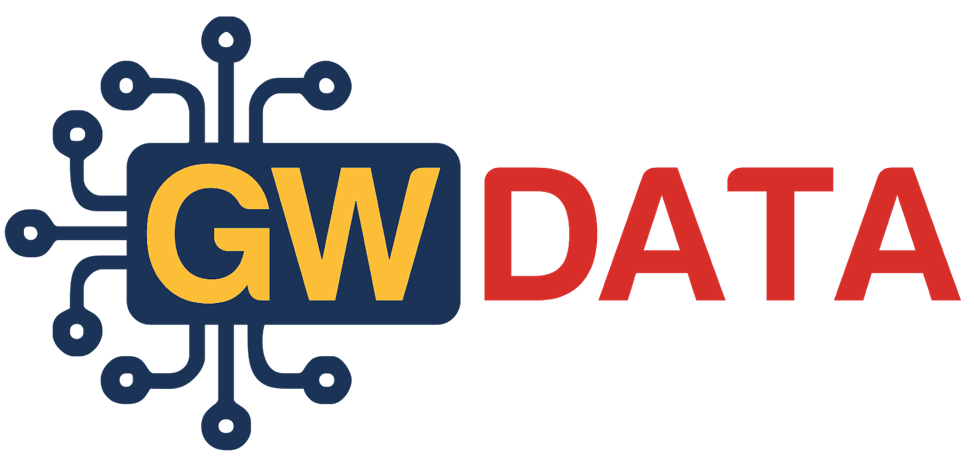 For Loops
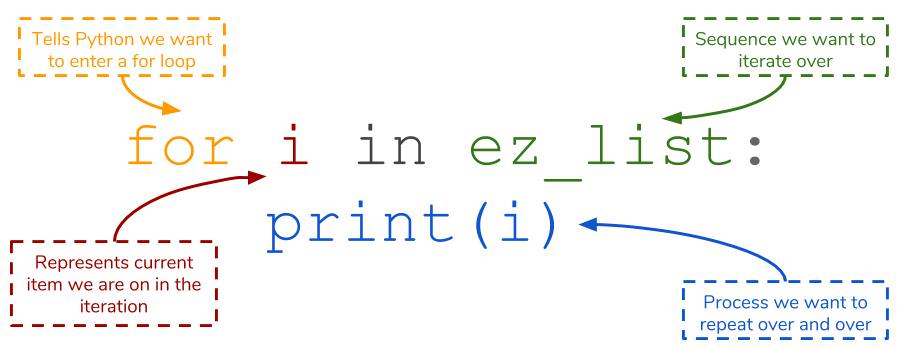 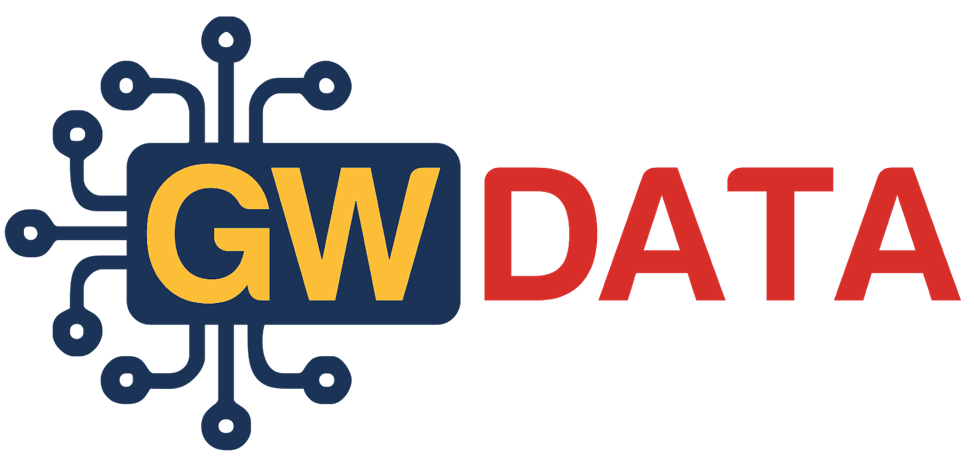 Functions
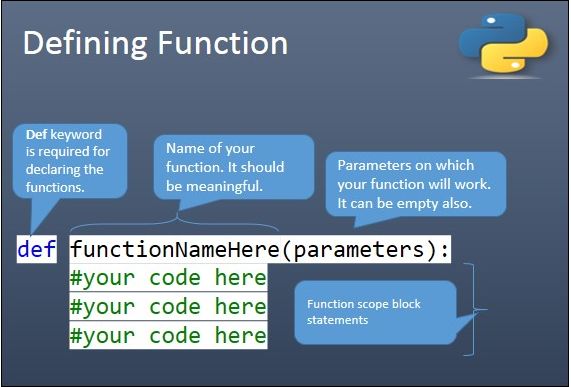 Quick Numpy
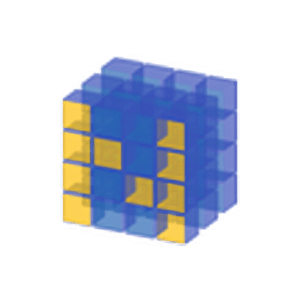 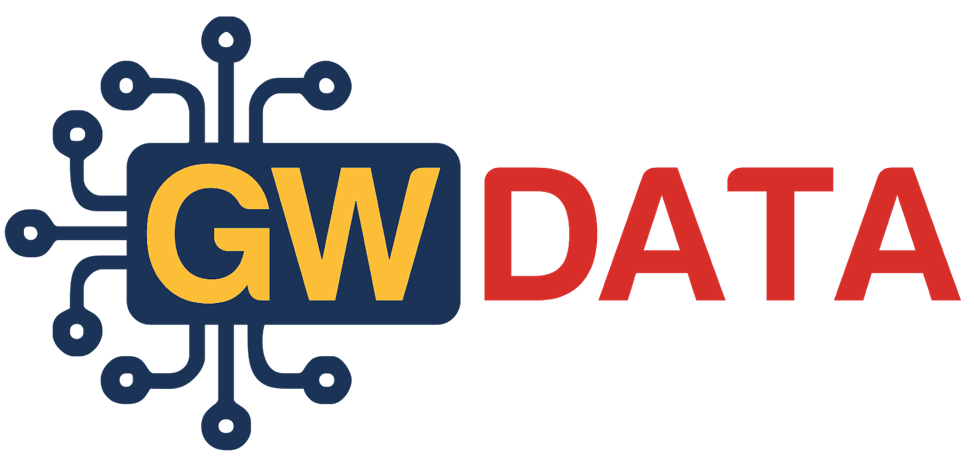 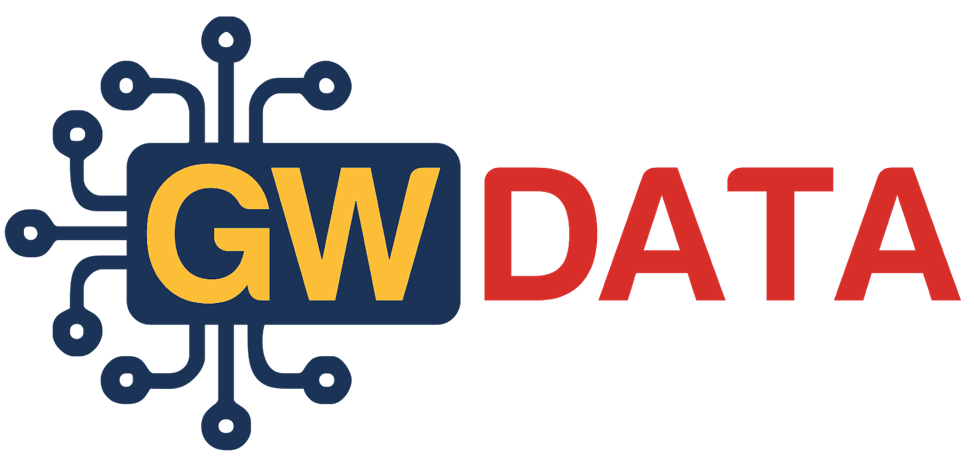 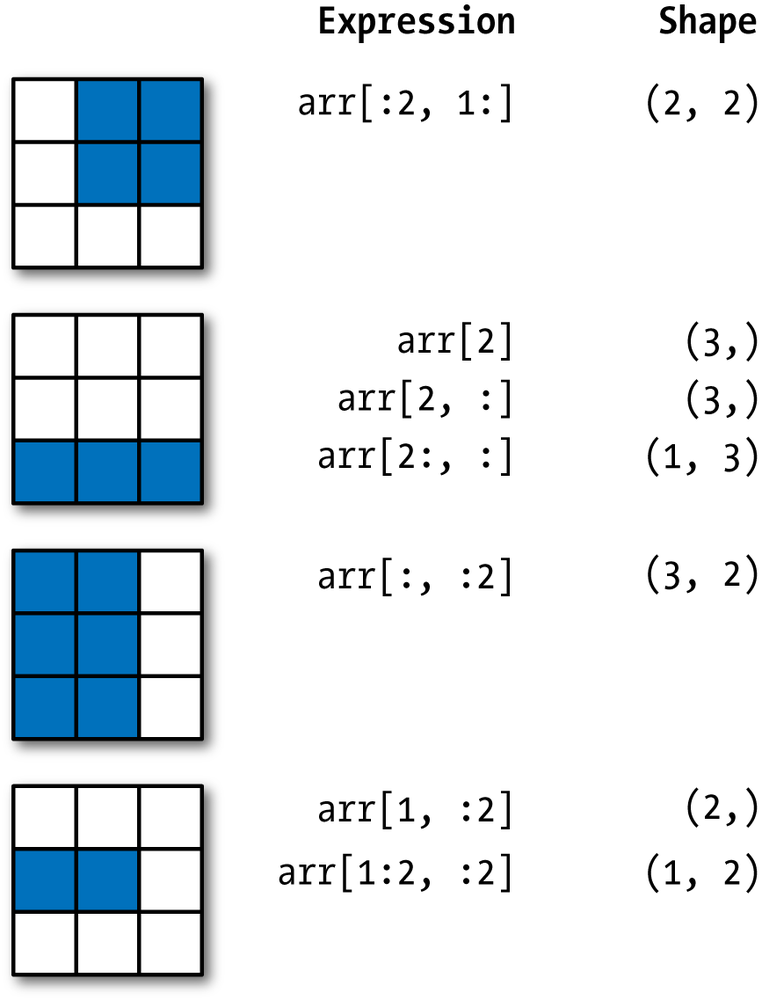 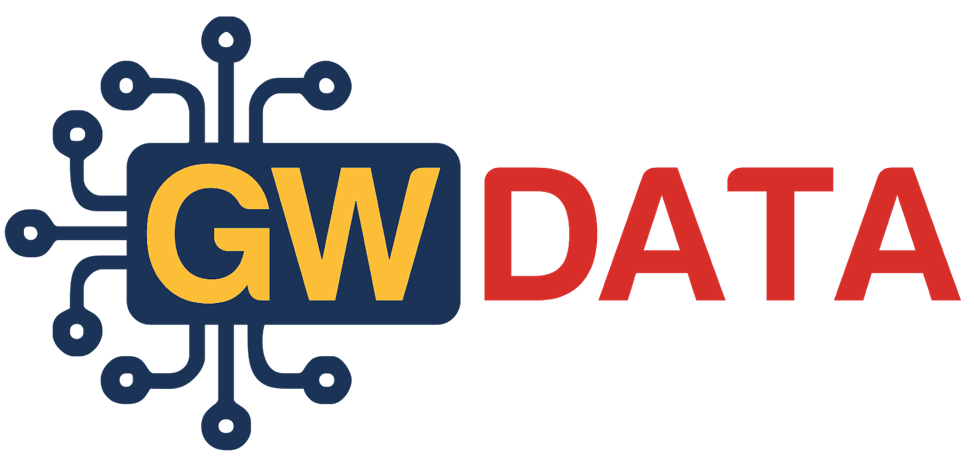 Axes
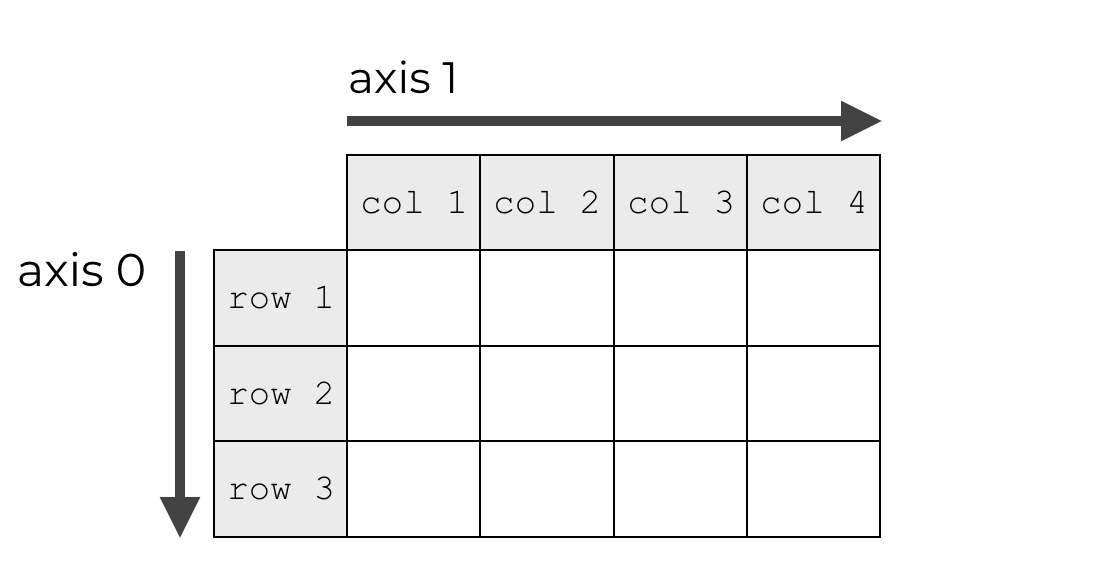 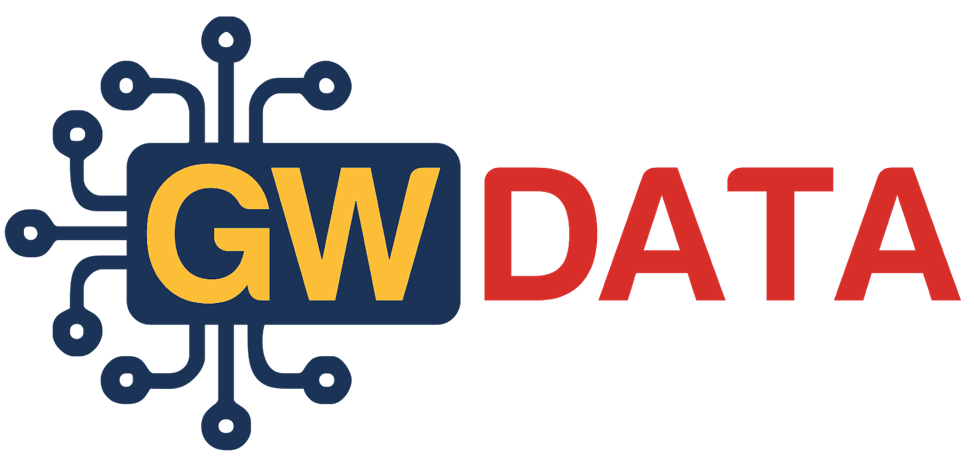 Quiz Questions
Create a function that takes in a list as an input; return a list where each element increases by 5.
Create a 5 x 5 matrix full of zeros. Make the value of the second row, second column equal 5.
Create a matrix that ranges from (1, 15) and make sure that the size is a 3 x 5 matrix.
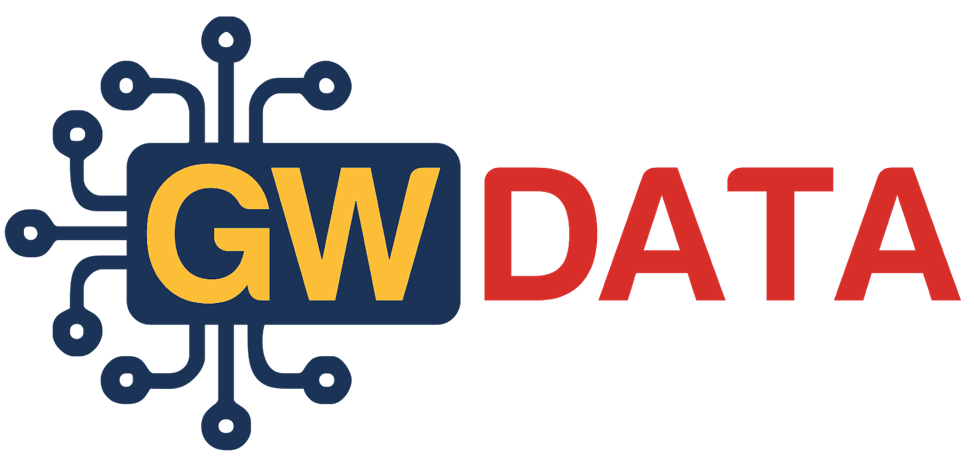 Coming up…(Stay tuned in two weeks!)
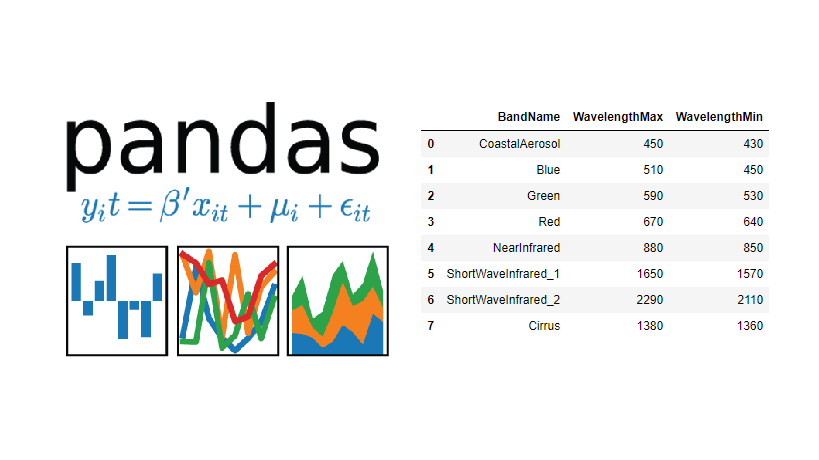 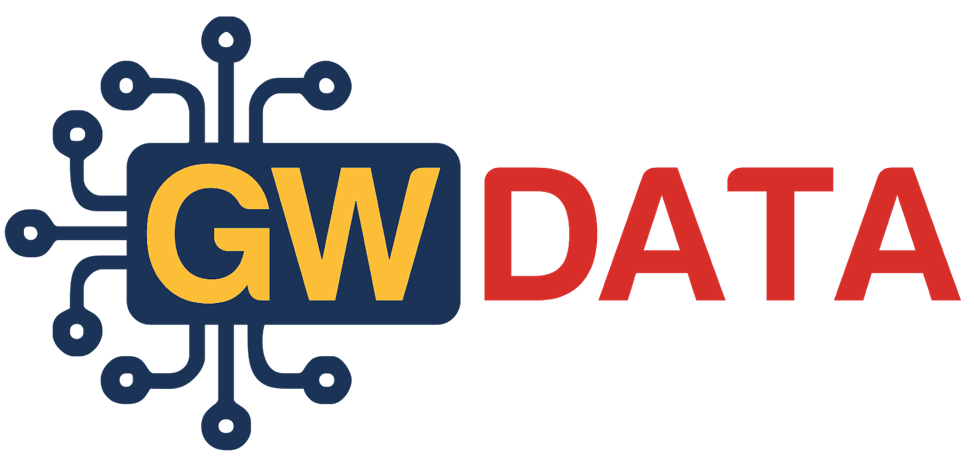 Resources (Absolutely Use these!!!)
http://people.duke.edu/~ccc14/sta-663-2017/index.html   <- Duke University
https://github.com/rougier/numpy-100/blob/master/100_Numpy_exercises.ipynb <- Numpy Exercises
http://cs231n.github.io/python-numpy-tutorial/#numpy < - Stanford

Master File: https://docs.google.com/document/d/1eVFHahTmTAz7rRFxEVc6F7oY58KndecZJ9mQa-qoqmw/edit#heading=h.9pn5asgwyhkt
Thank you!!!
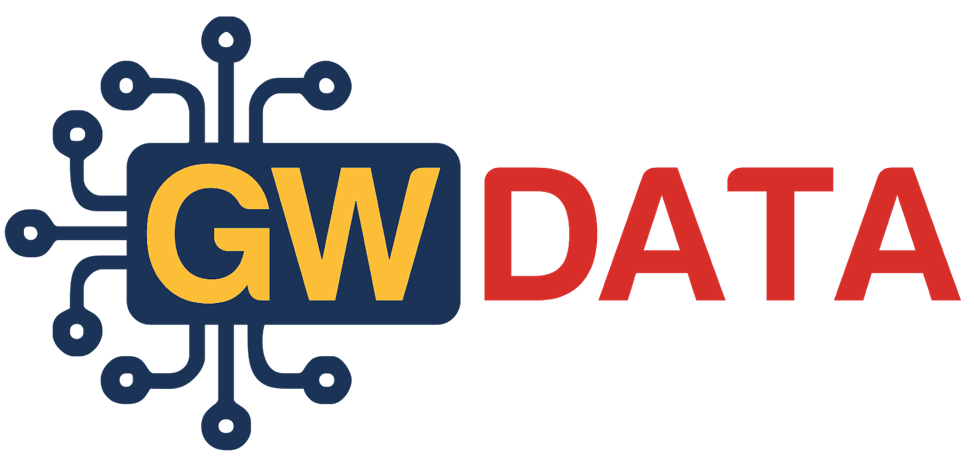